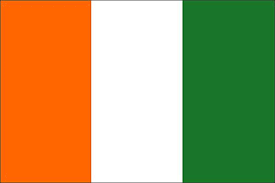 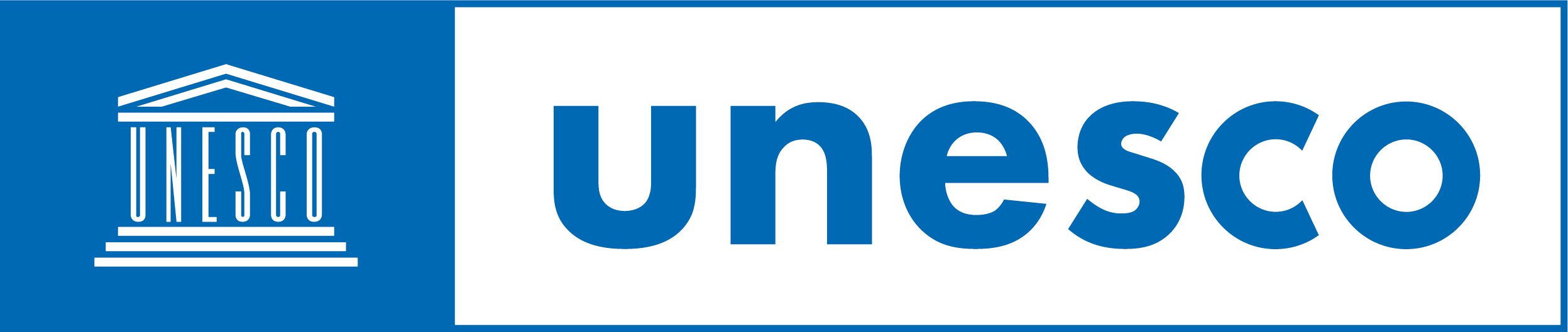 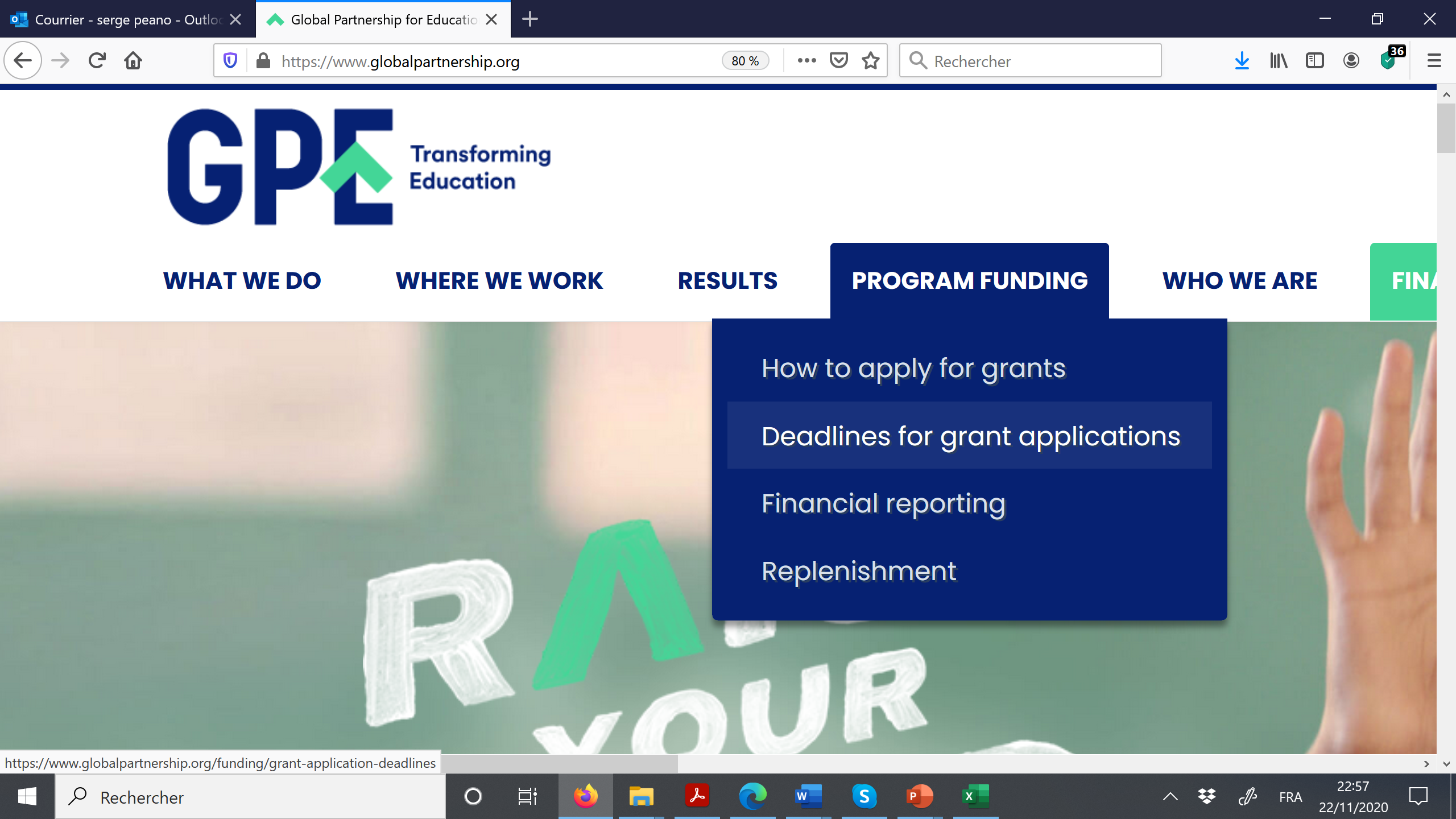 Renforcer l’engagement local pour la petite enfance : Outils et stratégies pour la société civile
Mécanismes de coordination de l’Education et de la Protection de la Petite Enfance (EPPE) en Côte d’Ivoire
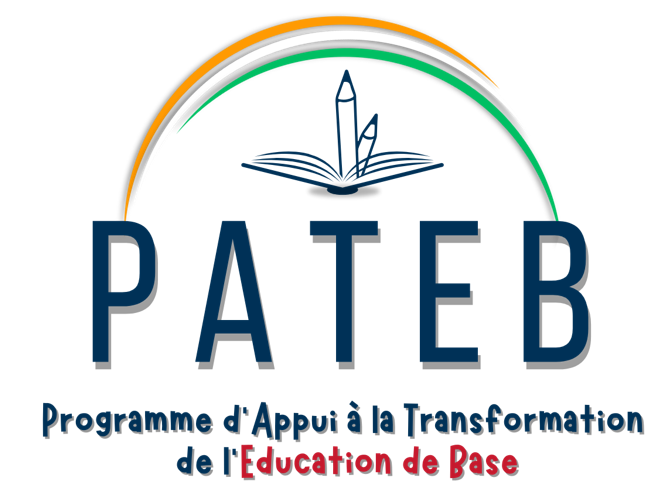 Mars 2025
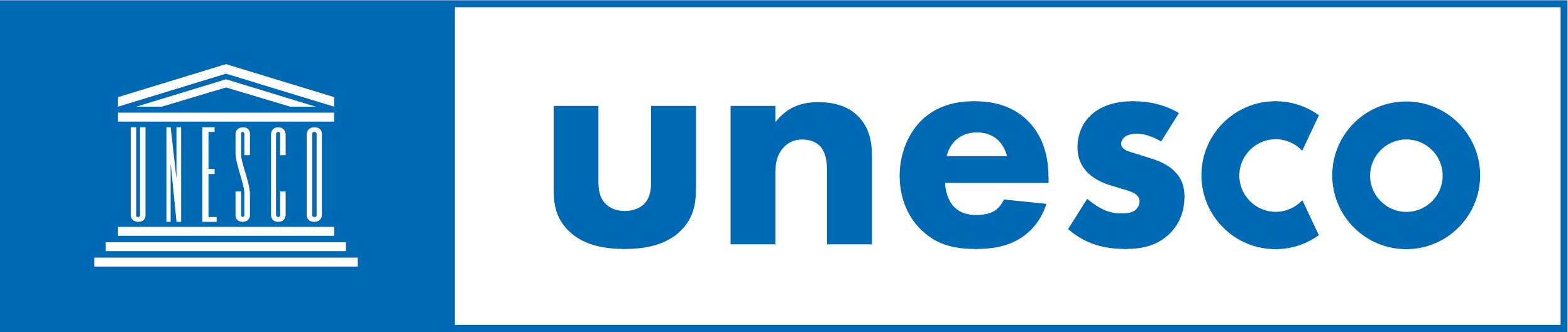 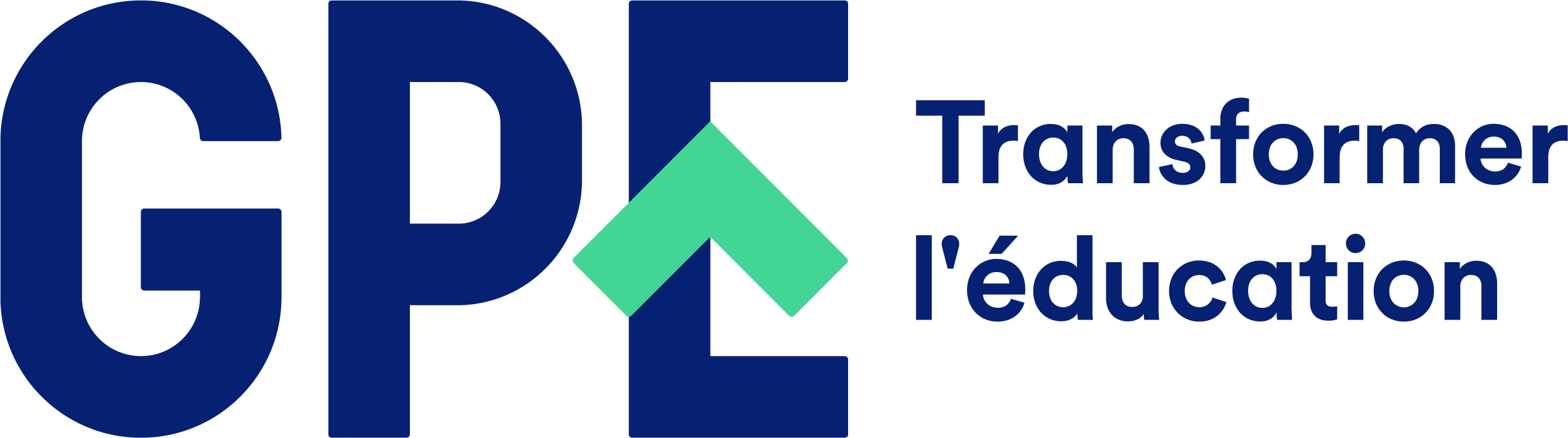 La Primature : politique du Gouvernement
CICSEF : Comité Interministériel de Coordination du Secteur Education/Formation : il est présidé par le Premier Ministre et composé des Ministres en charge du secteur de l’éducation et de la formation incluant l’EPPE, de l’économie et des finances, du budget et de la fonction publique.  Il a pour attribution de :
Suivre la mise en œuvre des politiques éducatives et d’informer la hiérarchie sur les dysfonctionnements ou les contre-performances du secteur de l’éducation
Impulser et coordonner la définition et la mise en œuvre des politiques et plans stratégiques du secteur
Conduire les réflexions stratégiques
Mobiliser les financements nécessaires pour le secteur de l’éducation et de la formation. 
La Task Force: c’est une cellule technique de coordination et de suivi des politiques et plans stratégiques du secteur du secteur de l’éducation et de la formation incluant l’EPPE. Elle est chargée de l’animation du dialogue sectoriel et de l’organisation des revues sectorielles et son rôle demeure technique et centré autour de la réflexion stratégique, la programmation et le suivi évaluation. 
Le GLPE : regroupe le gouvernement, les PTFs, la société civile/ONGs, le secteur privé, les communautés et parents autour du dialogue partenarial, coordination, suivi-évaluation, prises de décisions pour le secteur de l’éducation, formation incluant l’EPPE
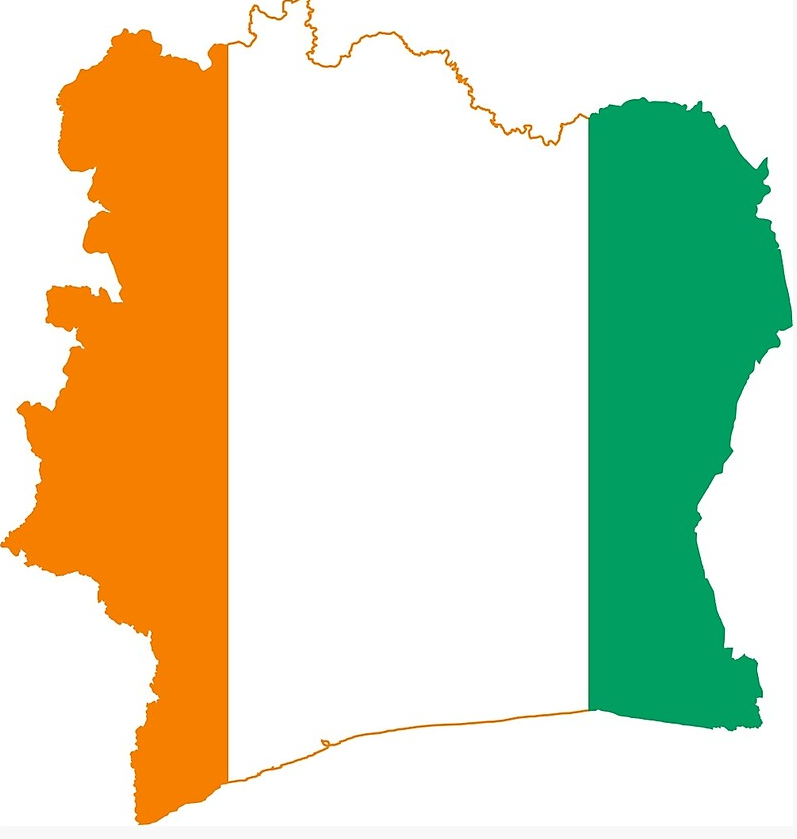 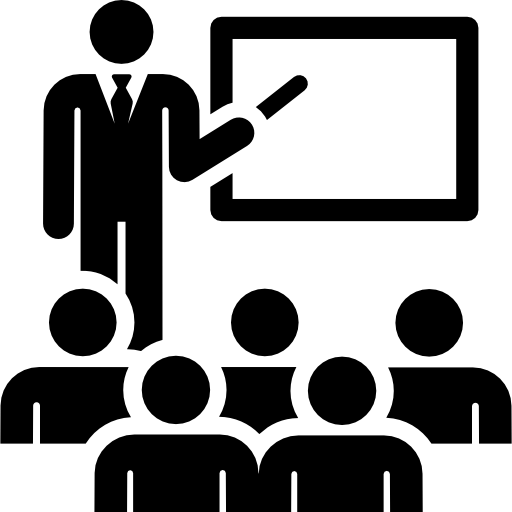 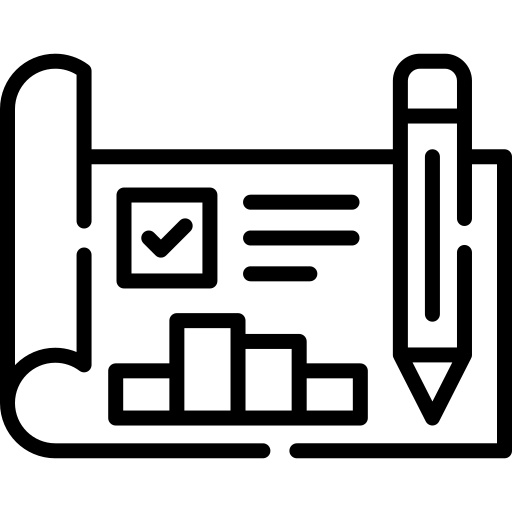 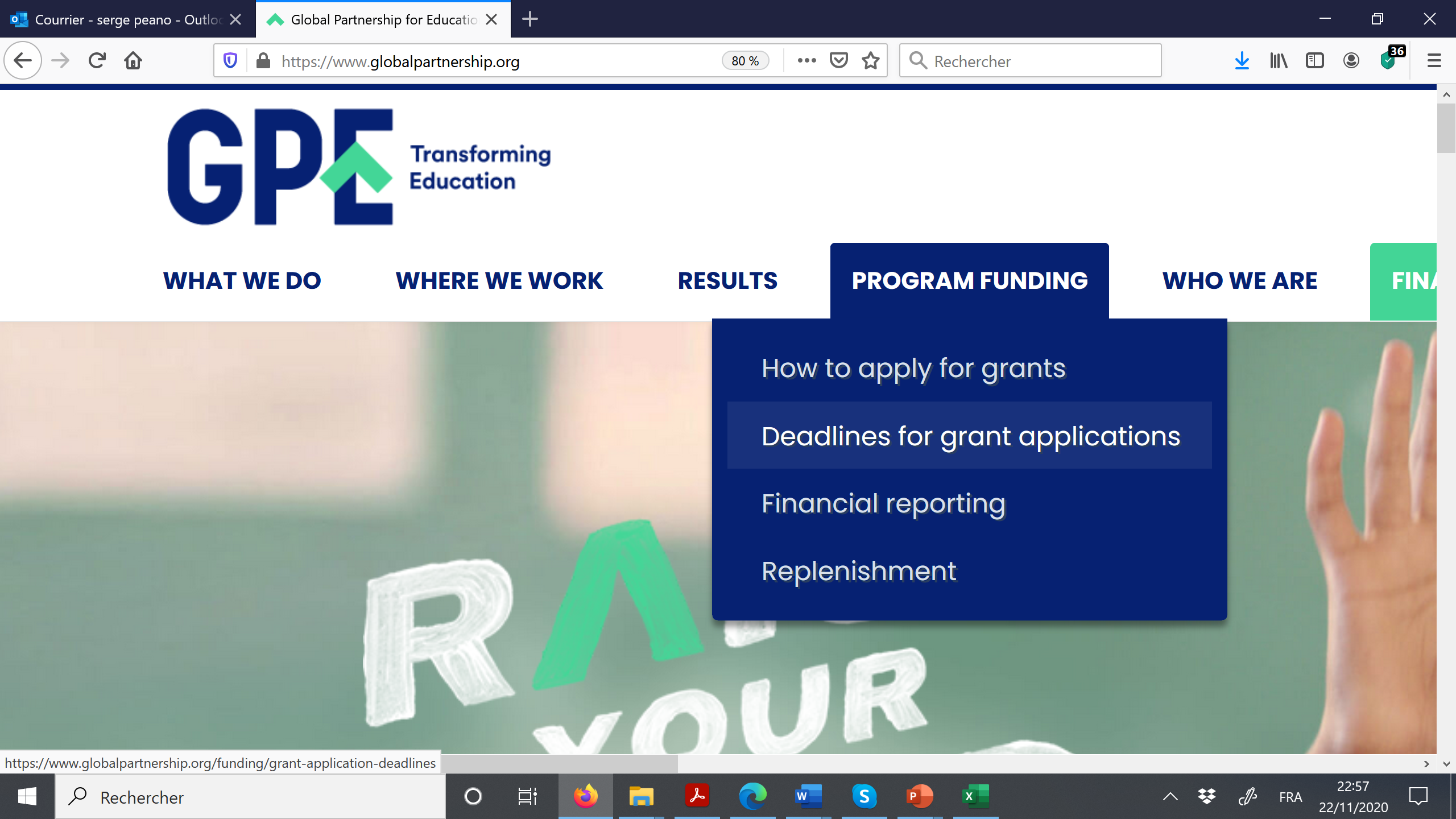 Instances et mécanismes de coordination de l’EPPE
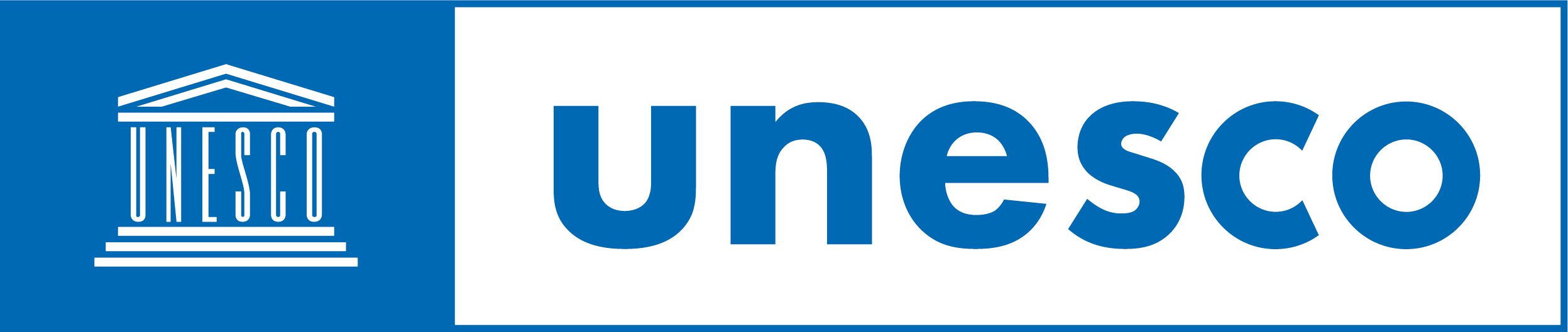 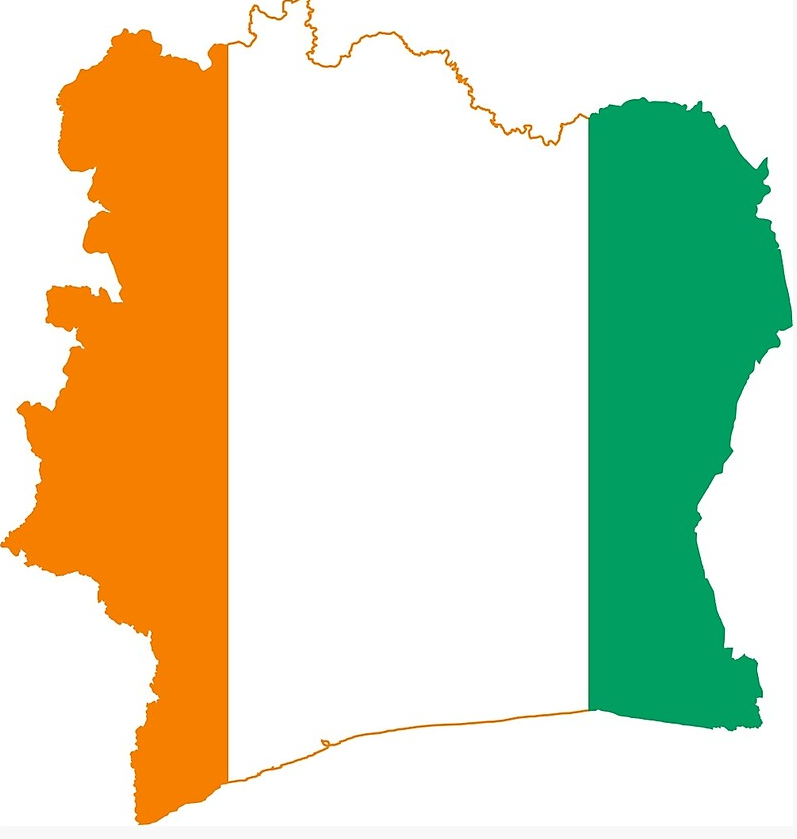 Le Ministère de l’Education Nationale et de l’Alphabétisation: La Direction des Ecoles, Lycées et Collèges (DELC) chargée de la gestion administrative des écoles préscolaires publiques et privées tant communautaires qu’étatiques
Ministère de la Famille, de la Femme et de l’Enfant: La Direction de la Coordination des Etablissements et Services à caractère social de Protection de la Petite Enfance et des Complexes Socio-Educatifs:
Promouvoir, développer et coordonner les activités  des complexes socio-éducatifs,  centres de protection de la petite enfance, centres d’action communautaire pour l’enfance, crèches, garderies, les centres d’éducation spécialisée, les centres sociaux ..
Suivre, évaluer les activités pédagogiques et rendre compte
Le ministère de l’Emploi et de la Protection Sociale: L’Institut National Supérieur de Formation Sociale créée en juillet 2022 est chargé de former les travailleurs sociaux aux métiers de l’EPPE: Assistants sociaux, Educateurs préscolaires, Educateurs spécialisés, Maîtres d’éducation spécialisée, conseillers, inspecteurs, administrateurs …
Le Conseil National pour la Nutrition, l’Alimentation et le Développement de la Petite Enfance: renforcer les activités de nutrition au niveau communautaire et s’occuper des questions de nutrition, d’alimentation de la Petite Enfance.
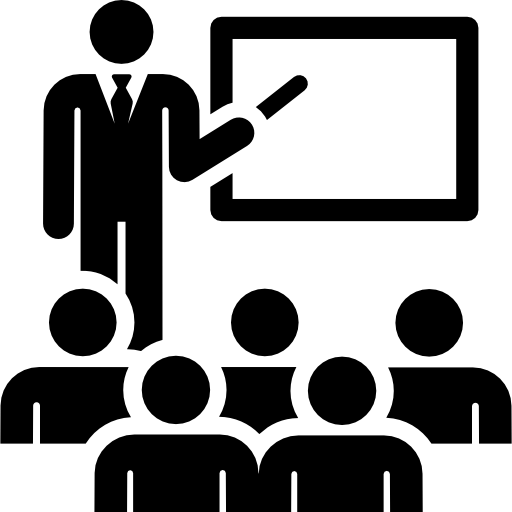 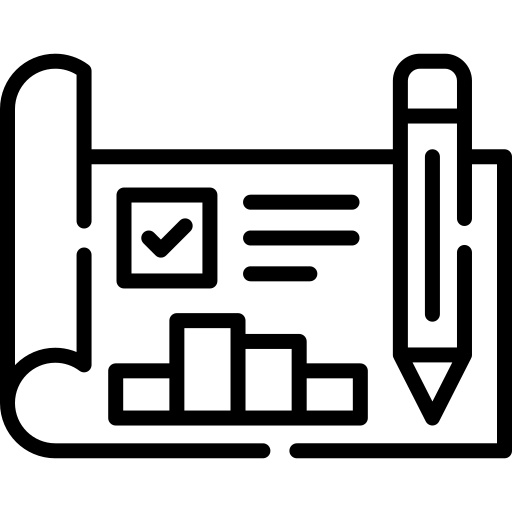 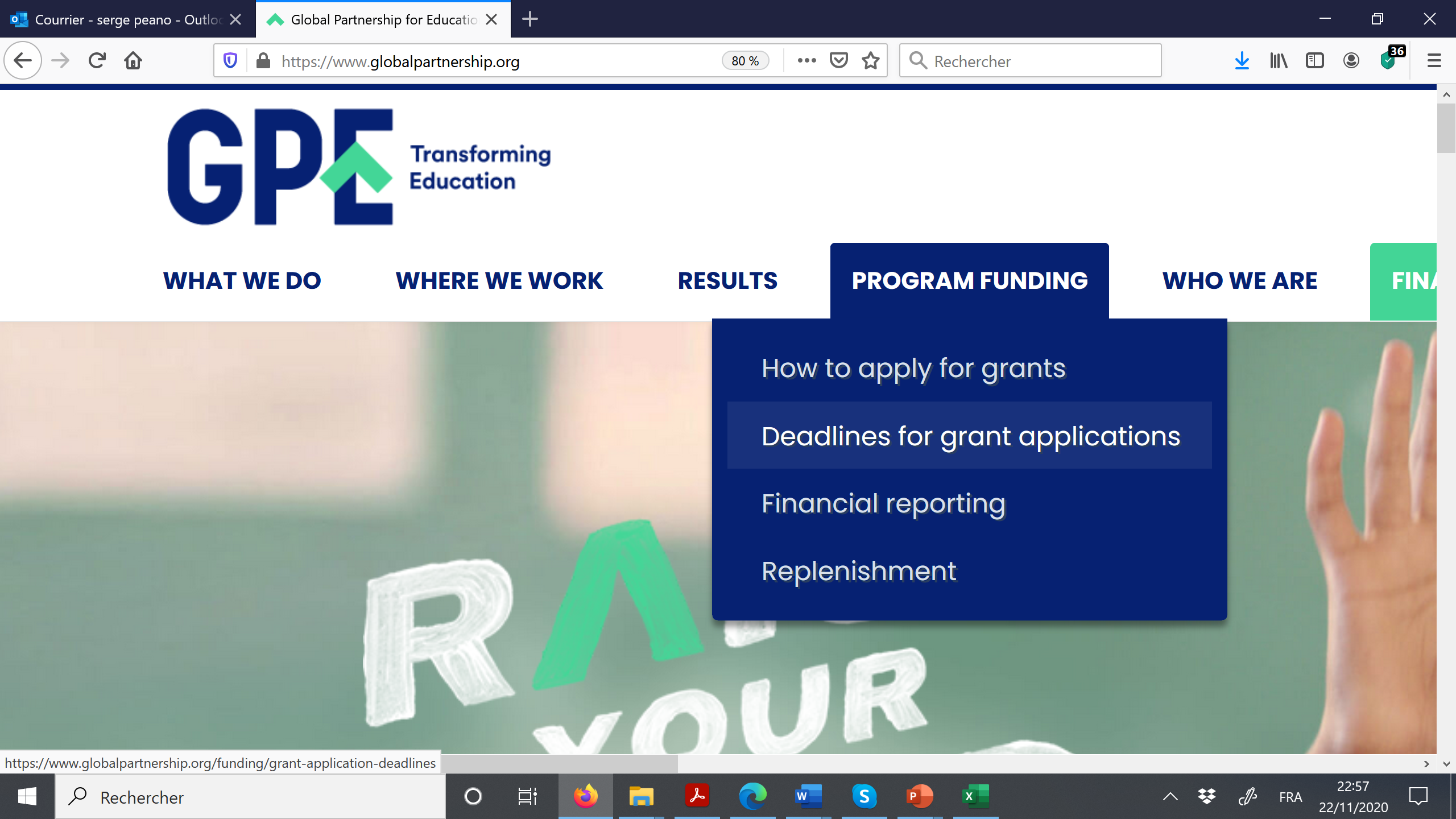 Instances de coordination de l’EPPE
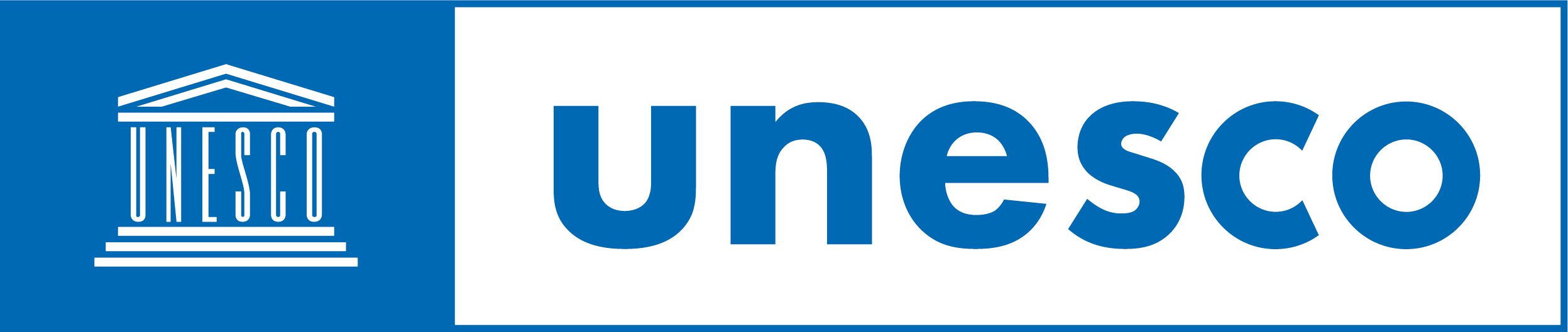 PND 2026-2030
EGENA
Promouvoir et généraliser la politique de la petite enfance
Plan Sectoriel de l’Education  2016-2025 : 
Résultat stratégique EPPE: Proportion d’enfants de moins de 5 ans dont le développement est en bonne voie en matière de santé, d’apprentissage et de bienêtre psychosocial
Elaboration du prochain PSE post-2025
Le Programme de Développement Intégré du Jeune Enfant (DIJE) en Côte d’Ivoire
Les revues sectorielles conjointes /GLPE – rapport d’évaluation des performances du secteur de l’éducation et de la formation prenant en compte l’EPPE
Les revues sectorielles du PND
Le Cadre de Coordination pour le Développement Durable (CCDD/SNU)
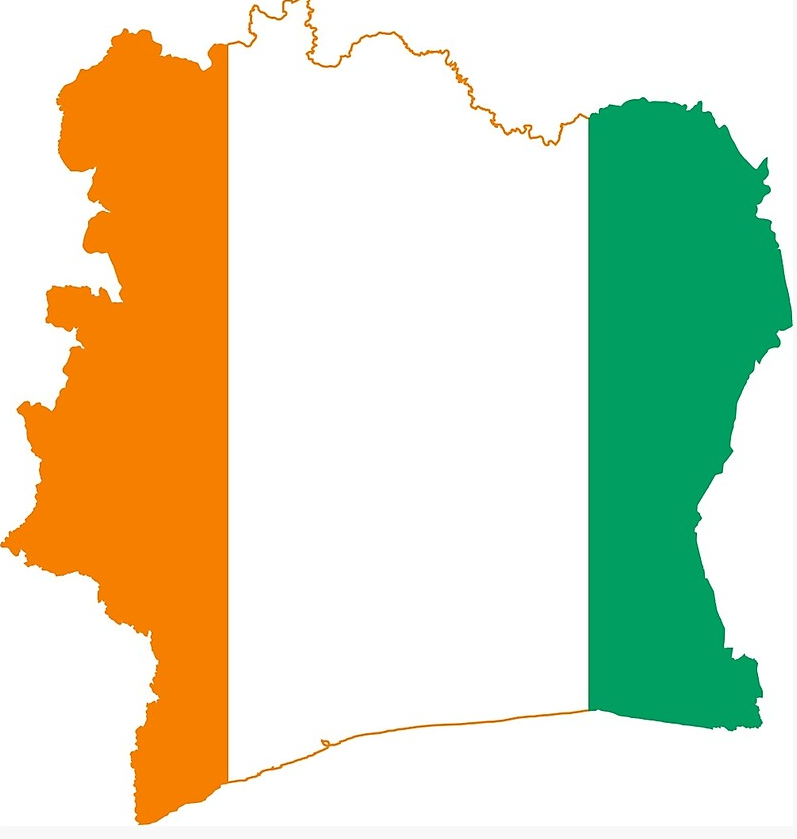 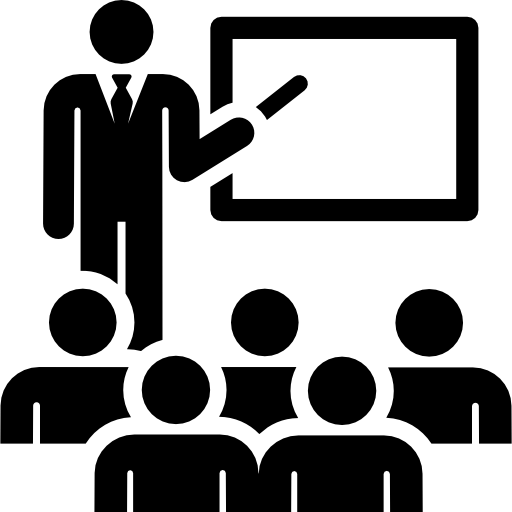 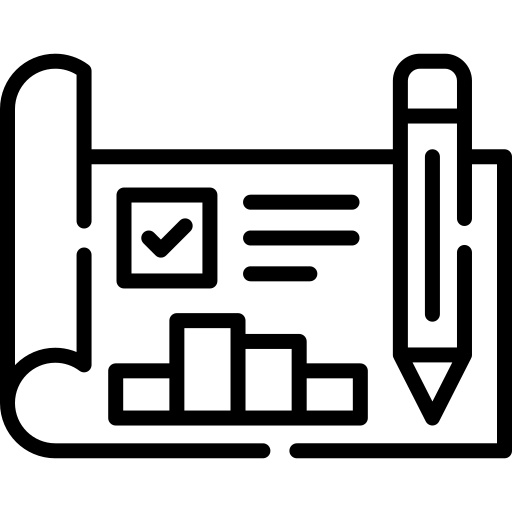 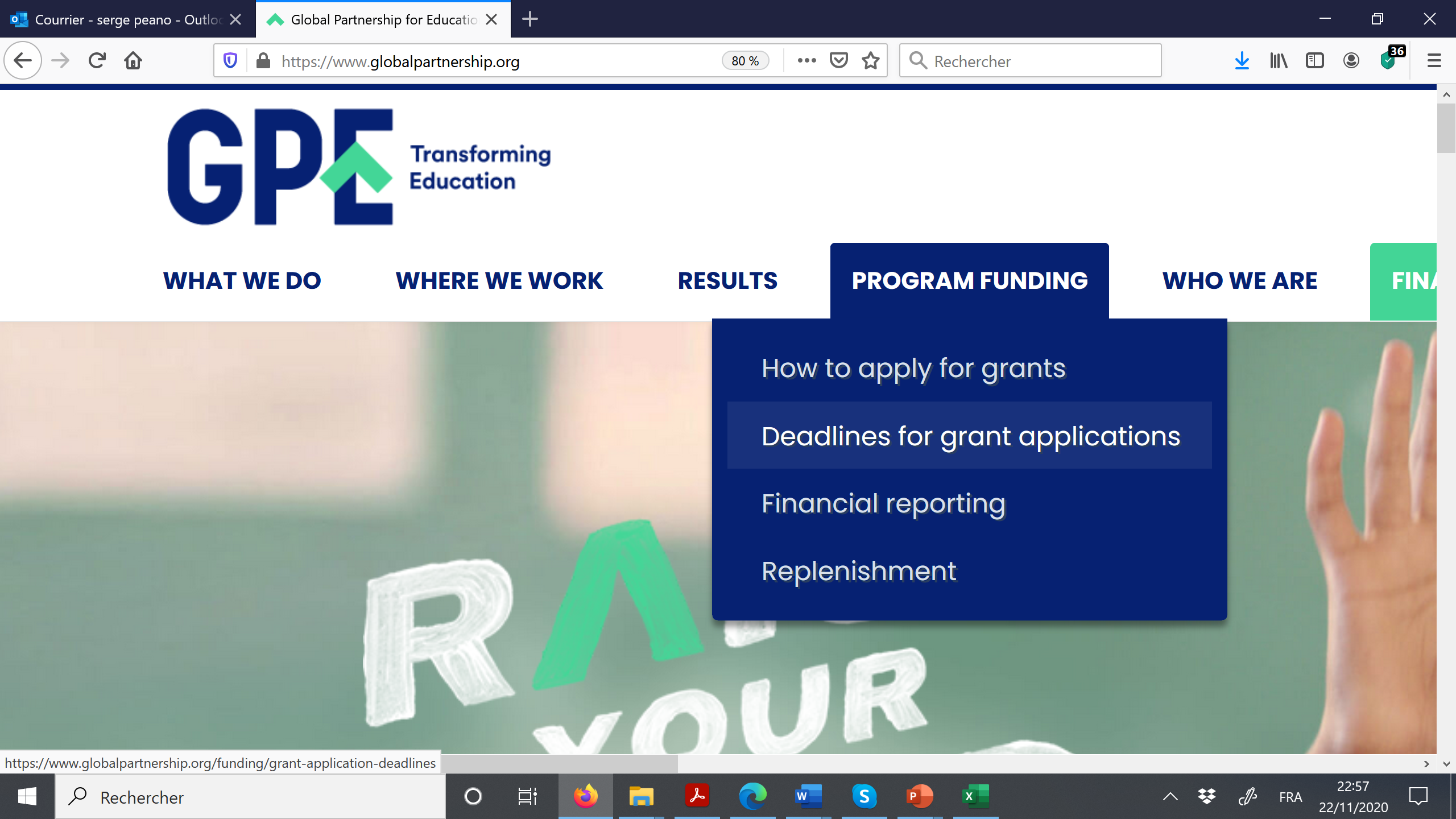 Outils stratégiques de pilotage et de suivi
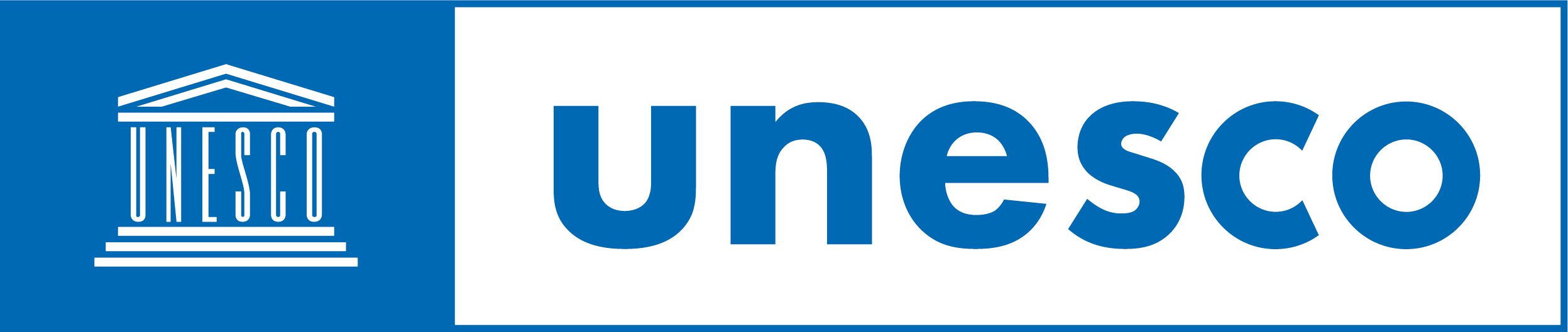 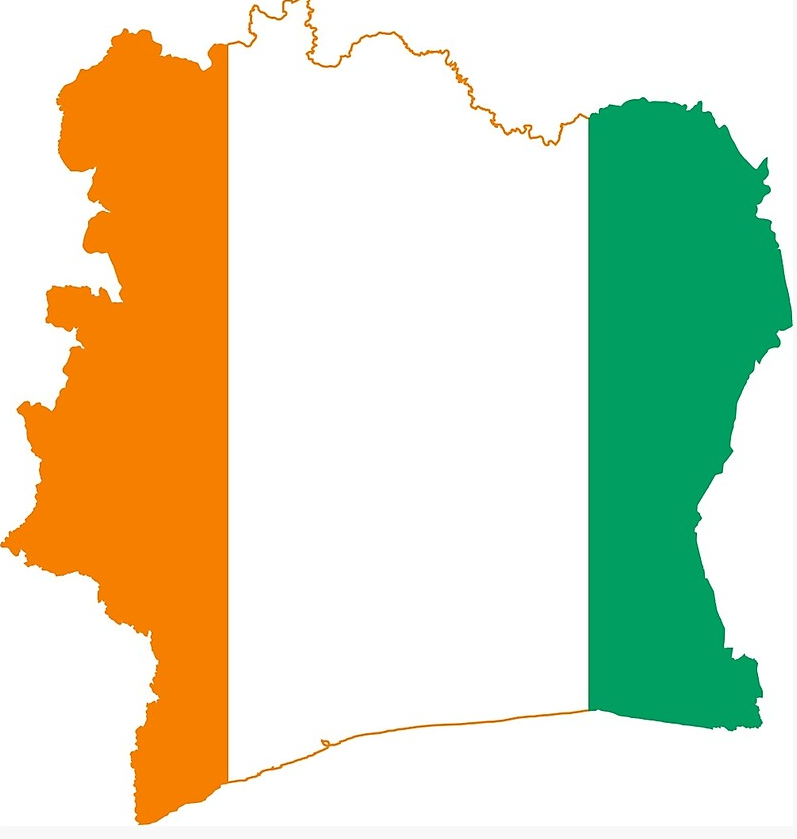 Appui du GPE/Programme PATEB à l’EPPE:

Constructions et équipements de 440 classes du préprimaire dans les écoles rurales et périurbaines
Elaboration de la politique nationale de développement de l’éducation préscolaire 
Révision des programmes de formation initiale et continus des enseignants
Révision des contenus des programmes du pré primaire prenant en compte le genre  et les TIC
Production des supports pédagogiques et des matériels didactiques prenant en compte le genre pour les apprenants et les enseignants du pré primaire
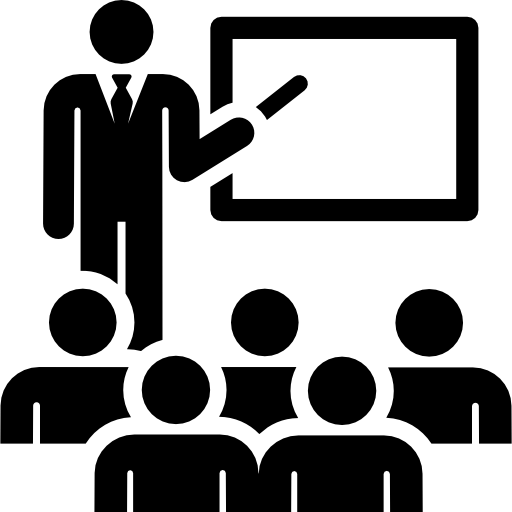 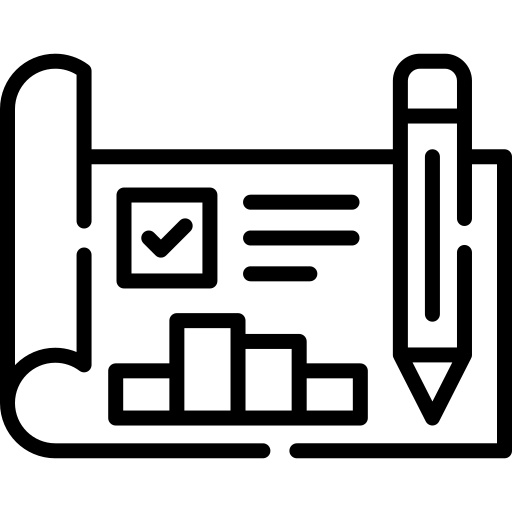 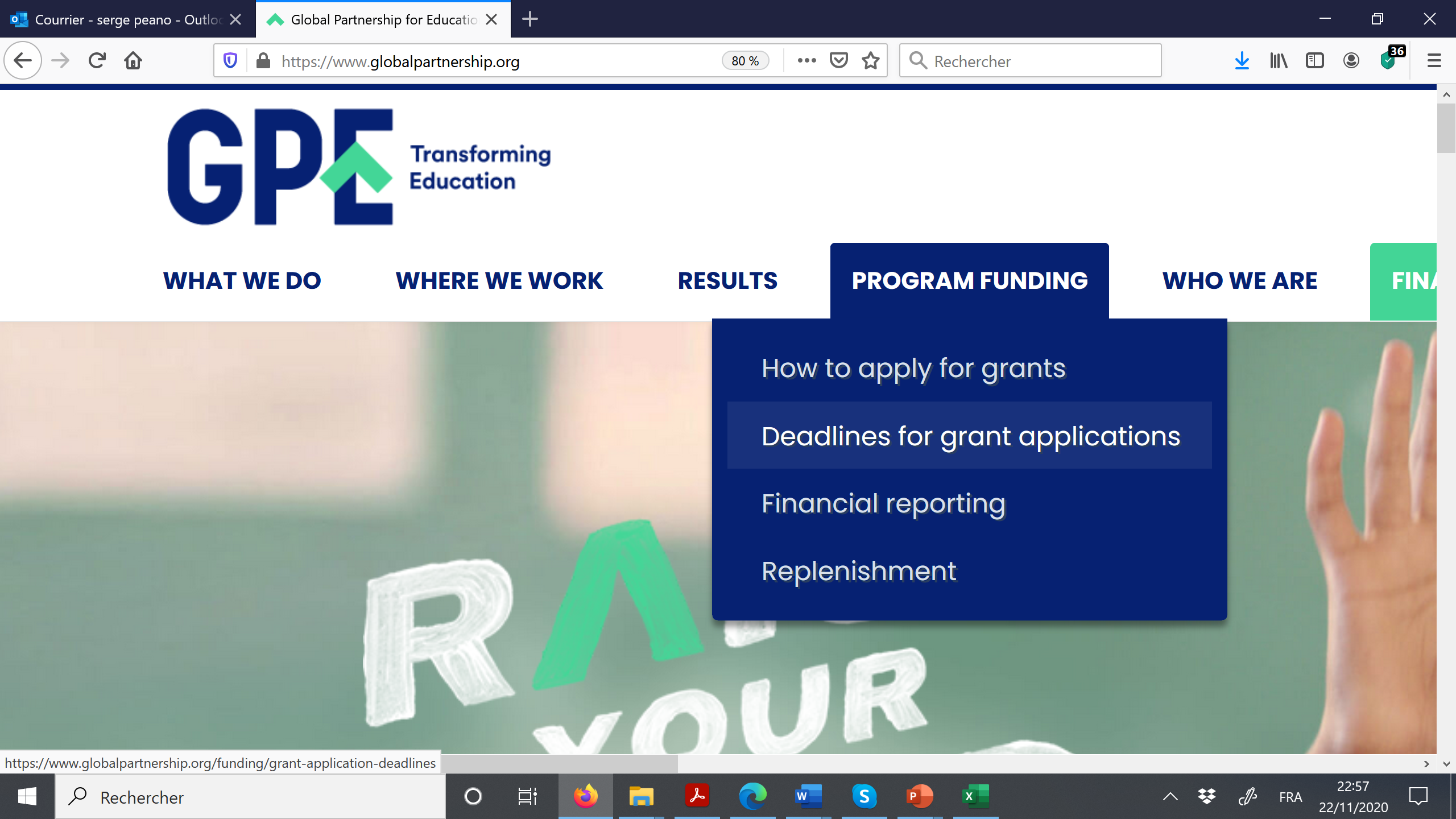 Appuis du GPE à l’EPPE /PATEB
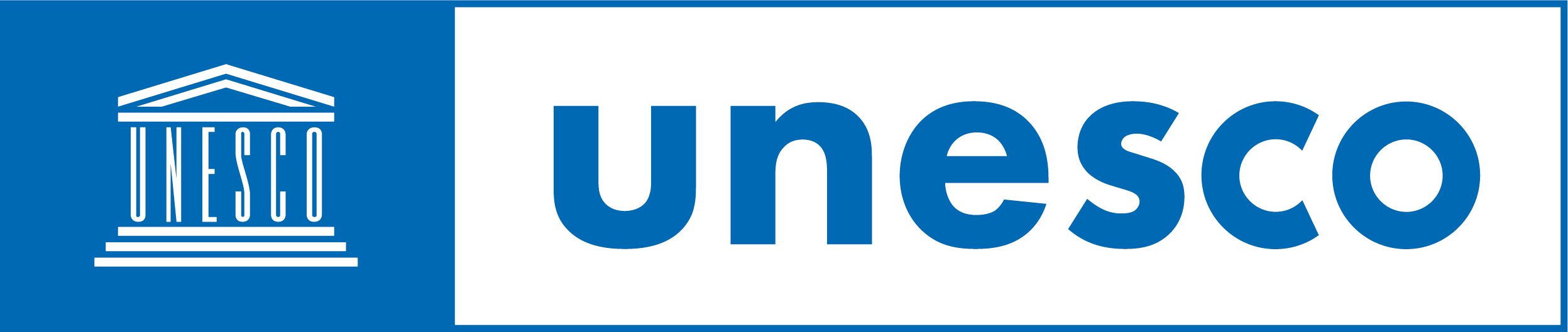 MERCI